Turning Data into Insight about Homelessness with HMIS
Selina Sun, Project Specialist, Institute for Community Alliances
Emily Salvaterra, Data Analyst, Institute for Community Alliances
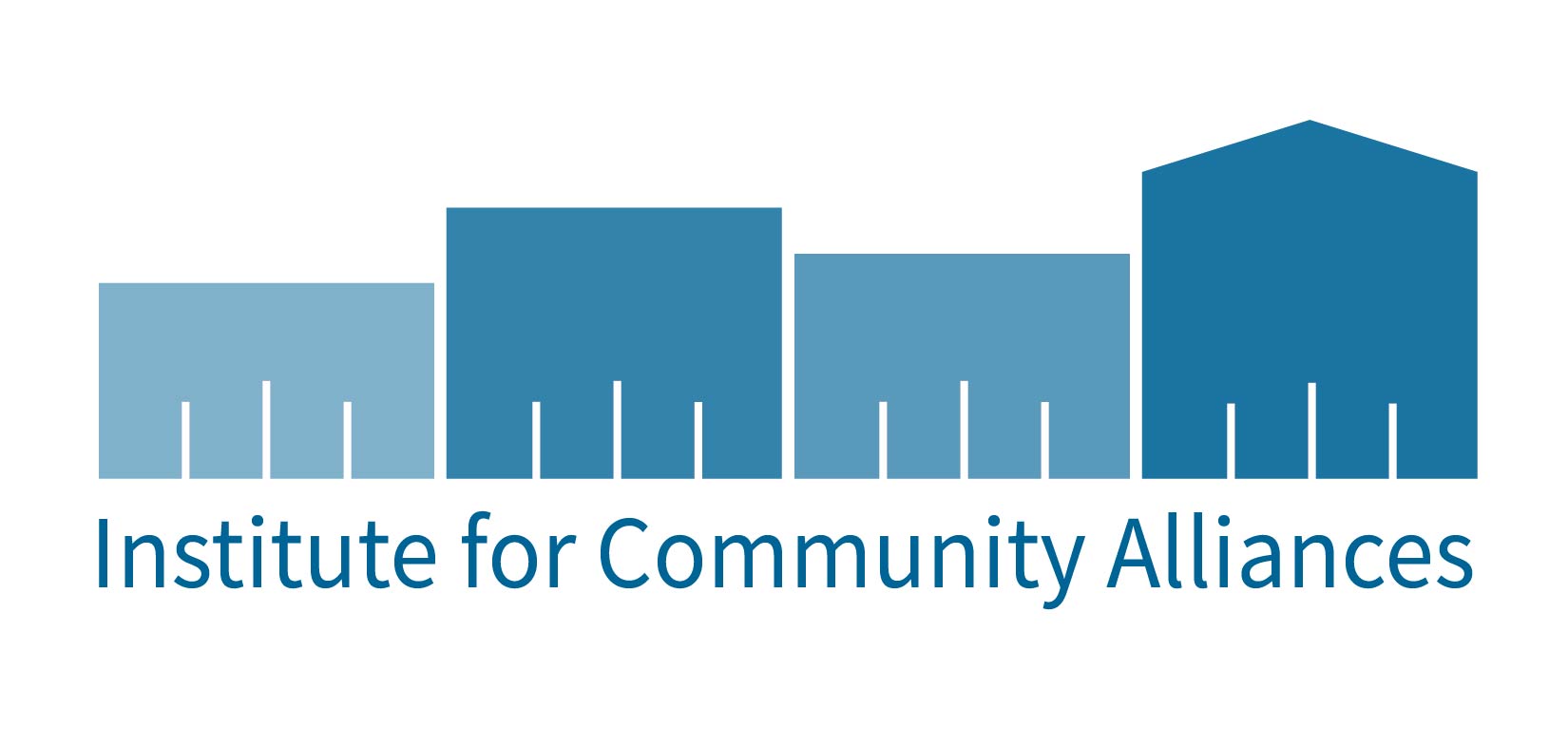 Agenda
What is HMIS? 
How can HMIS be used as an advocacy tool? What kinds of stories can HMIS tell? 
How can advocates access HMIS data? 
Q+A
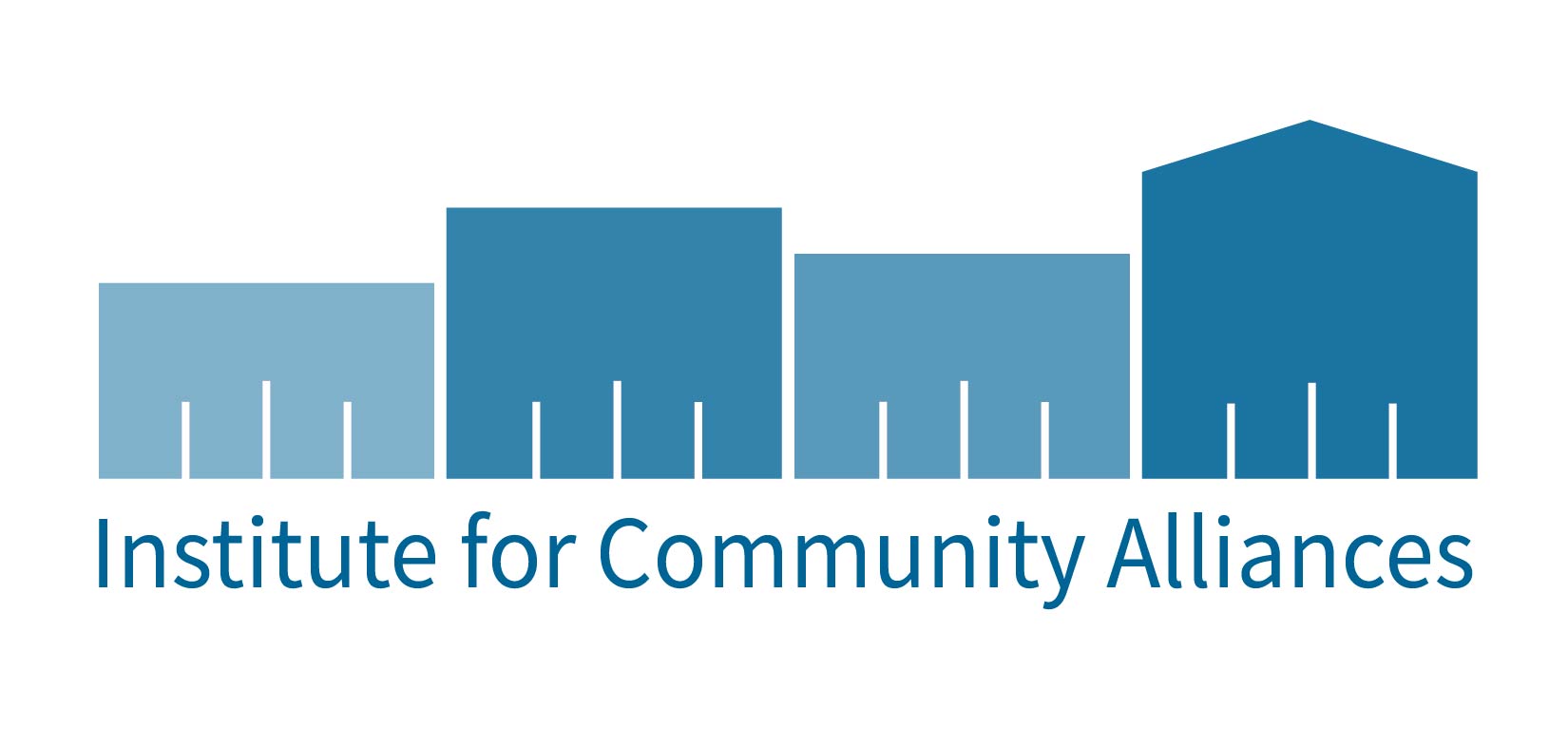 What is your role? 

I am a community advocate
I work directly with person experiencing homelessness
I don’t work directly with the homeless community, but I work with people who do
Other
POLL
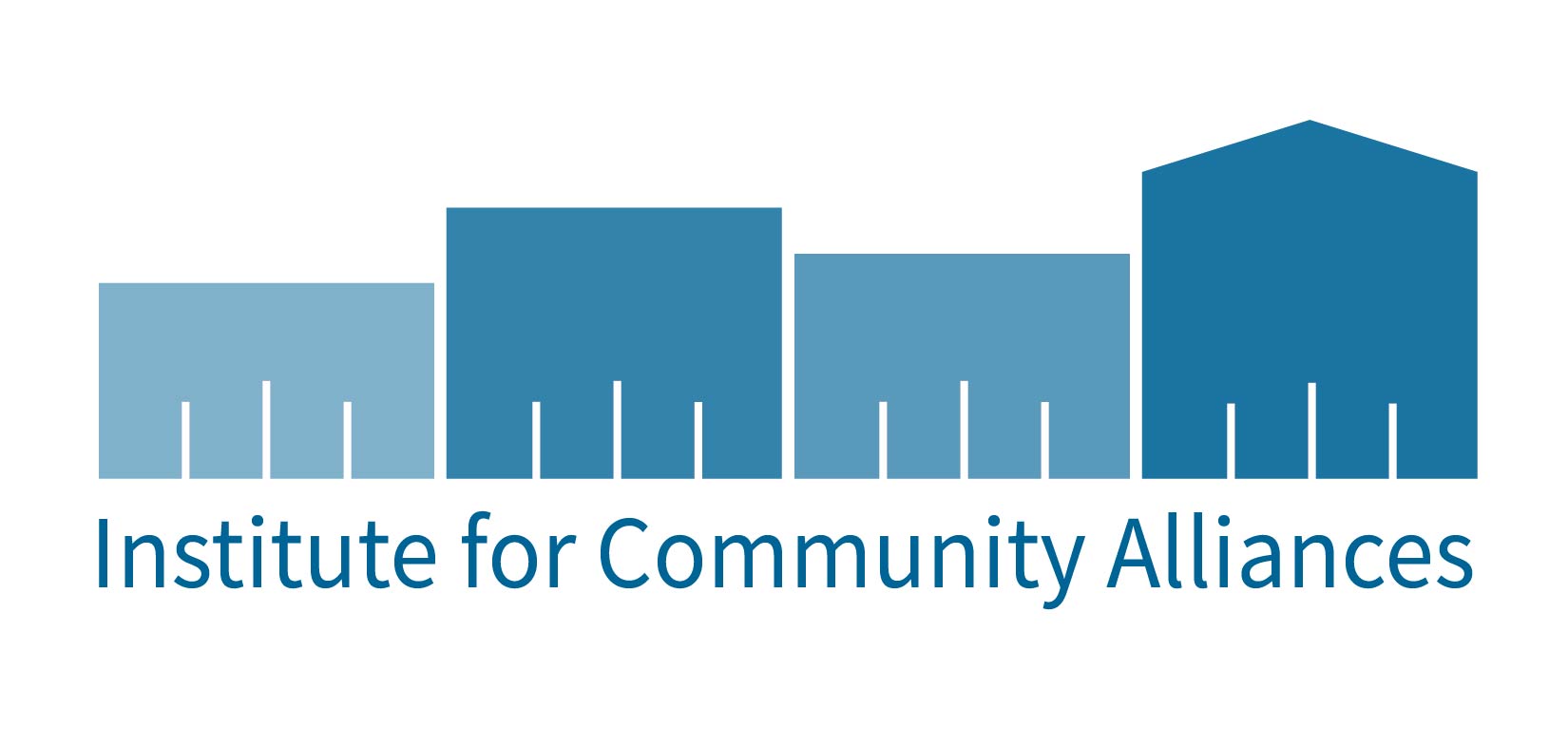 How familiar are you with HMIS?

I work with it every day
I work with people who work with it
Don’t work with it or with people who do 
I don’t use it but I use a comparable database 
Don’t use HMIS or a comparable database
POLL
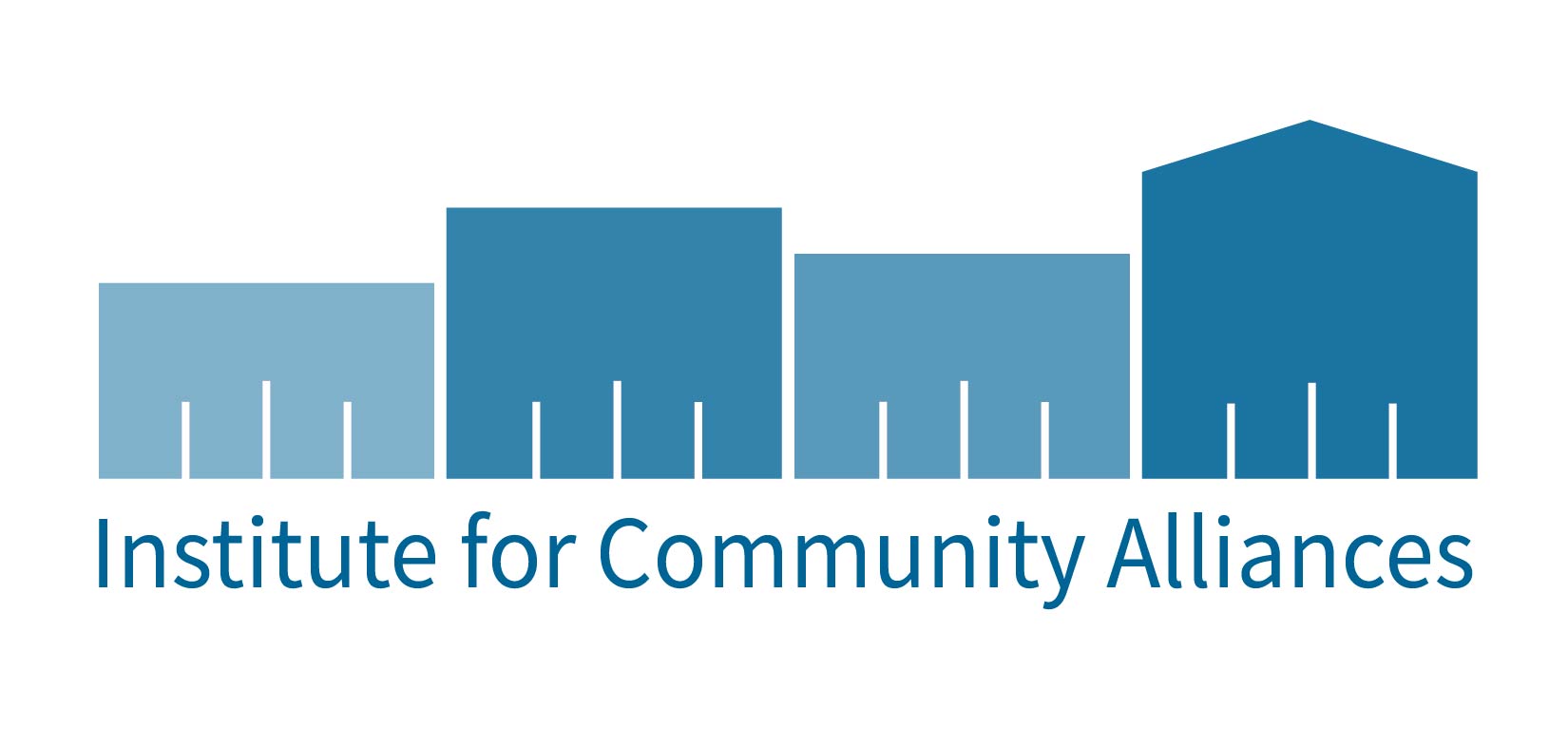 What is HMIS?
System used to collect data on provision of housing and services to persons experiencing or at risk of homelessness

Continua of Care are responsible for HMIS decision-making and oversight

200+ participating agencies
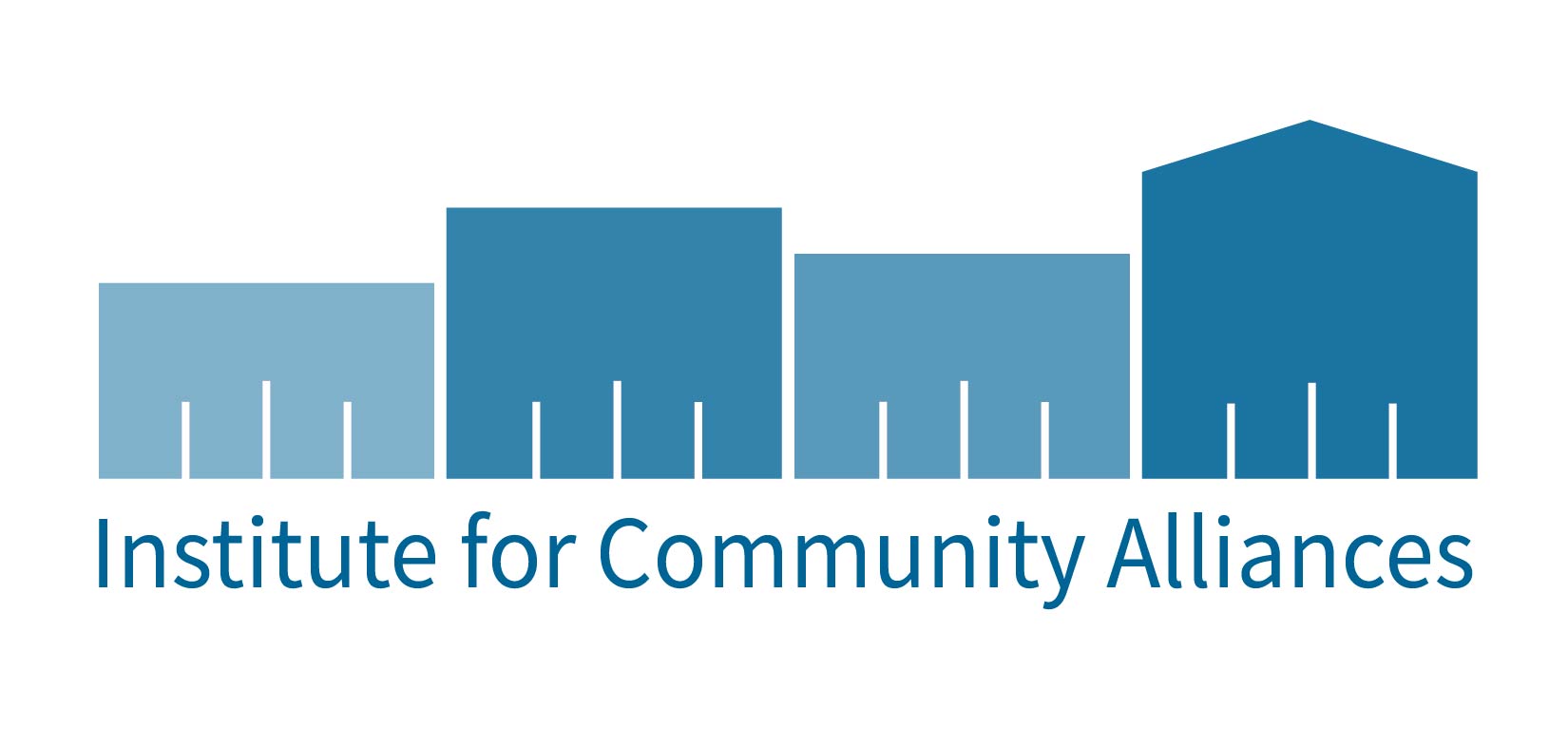 What is HMIS?
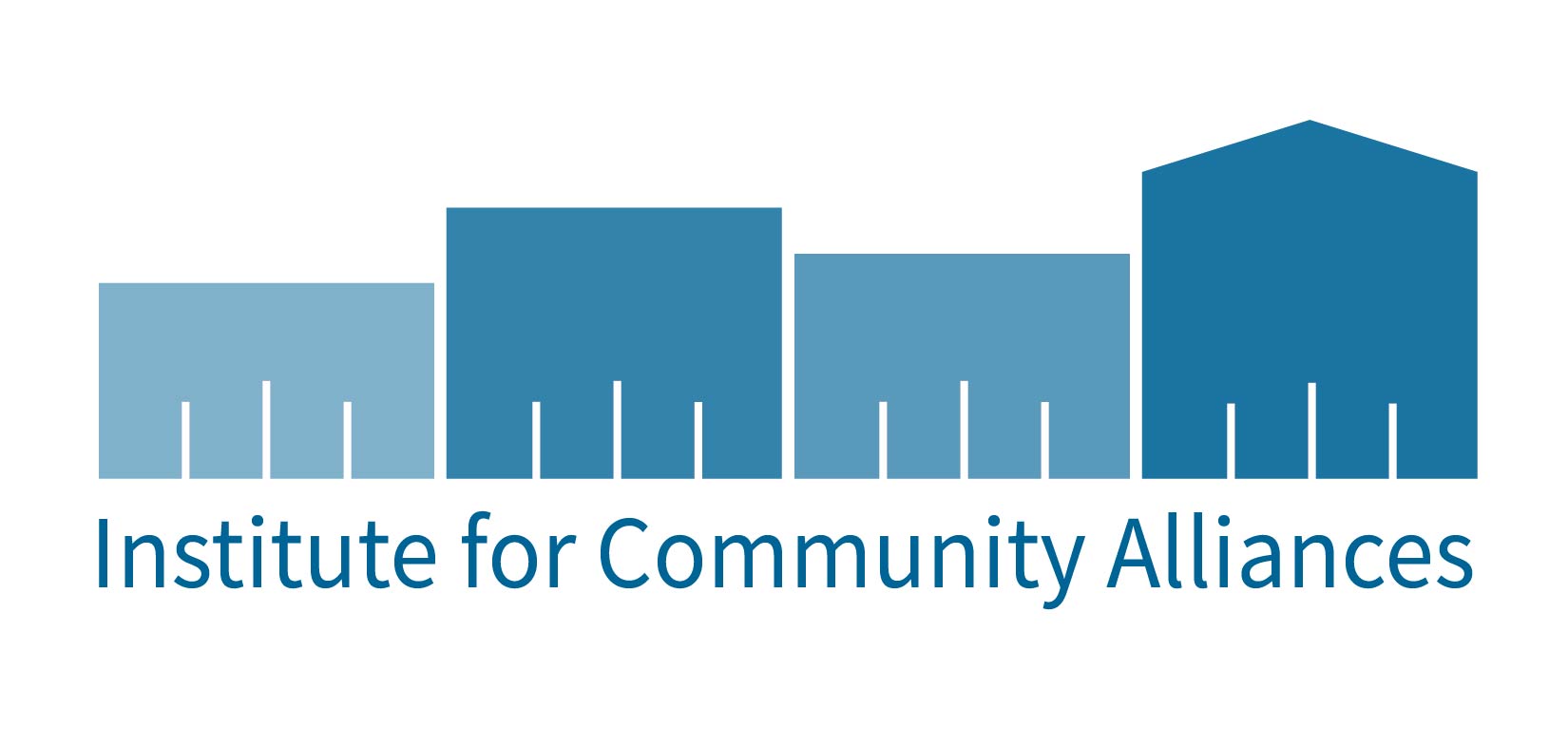 How can HMIS be used for advocacy?
Publicly available dashboards show data on persons experiencing homelessness in Minnesota

Monthly System Performance Dashboard

Coordinated Entry Dashboard
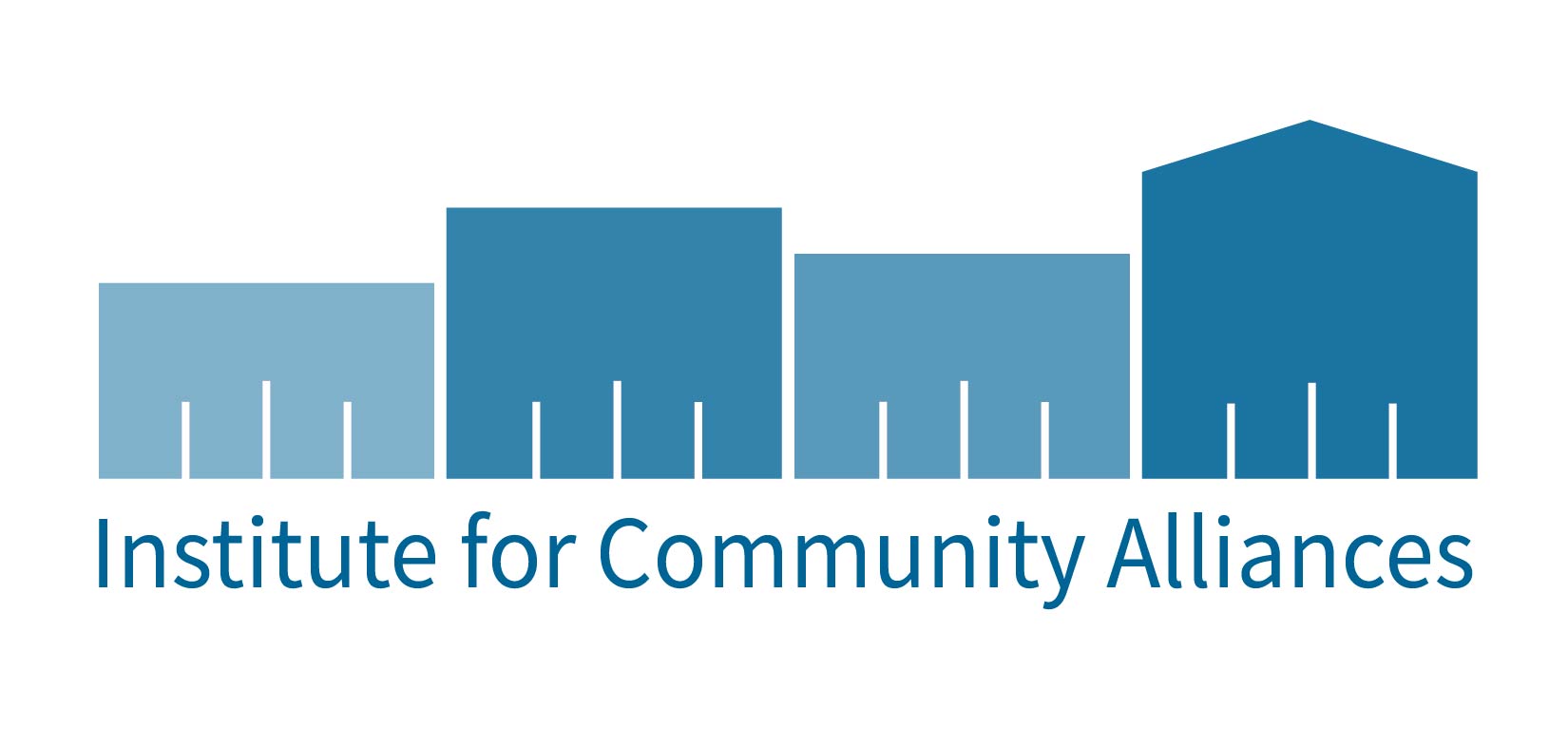 What kinds of stories can HMIS tell?
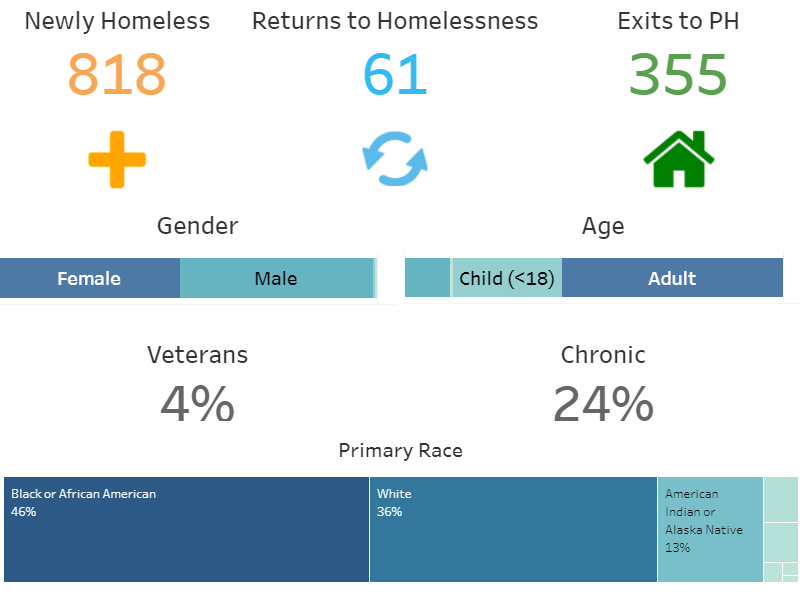 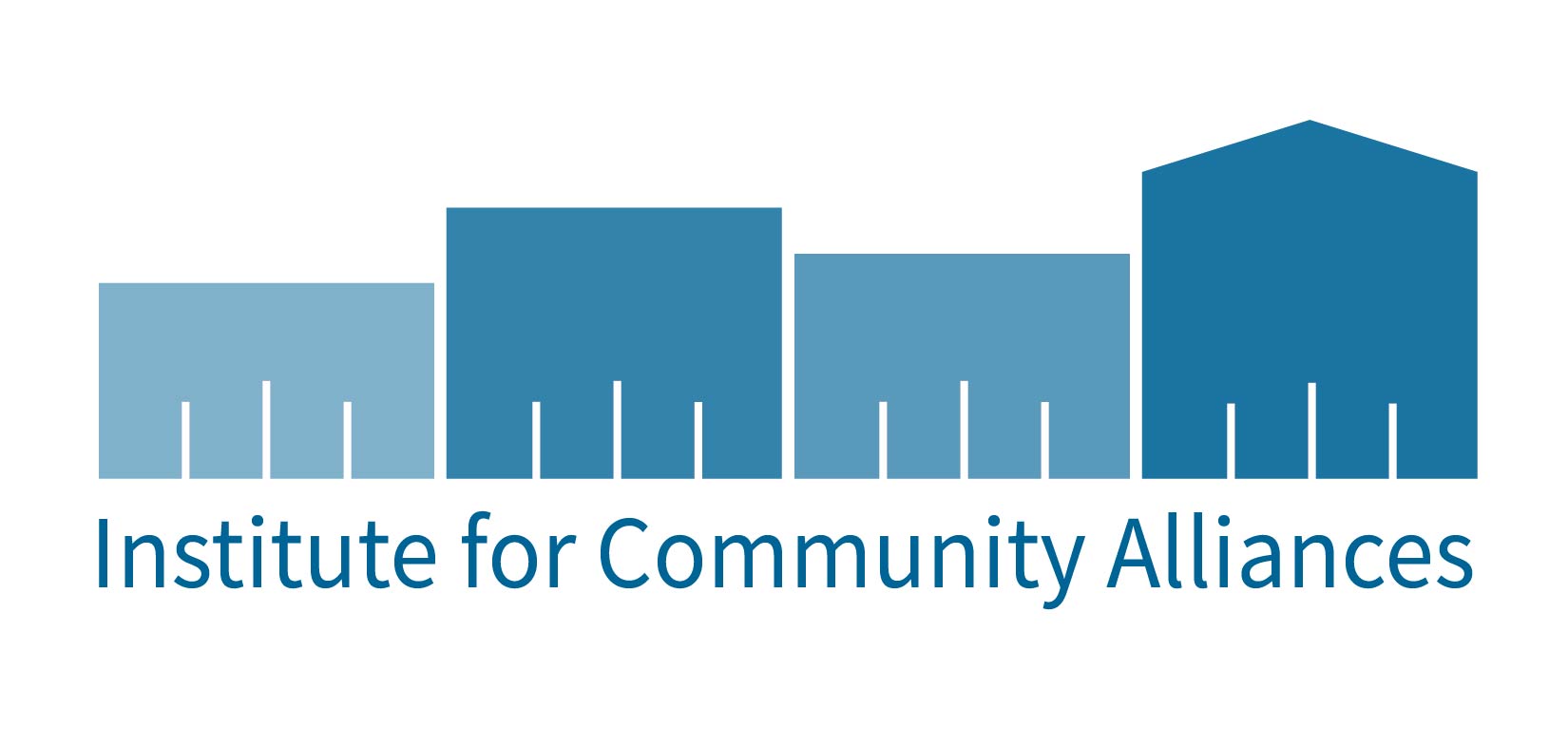 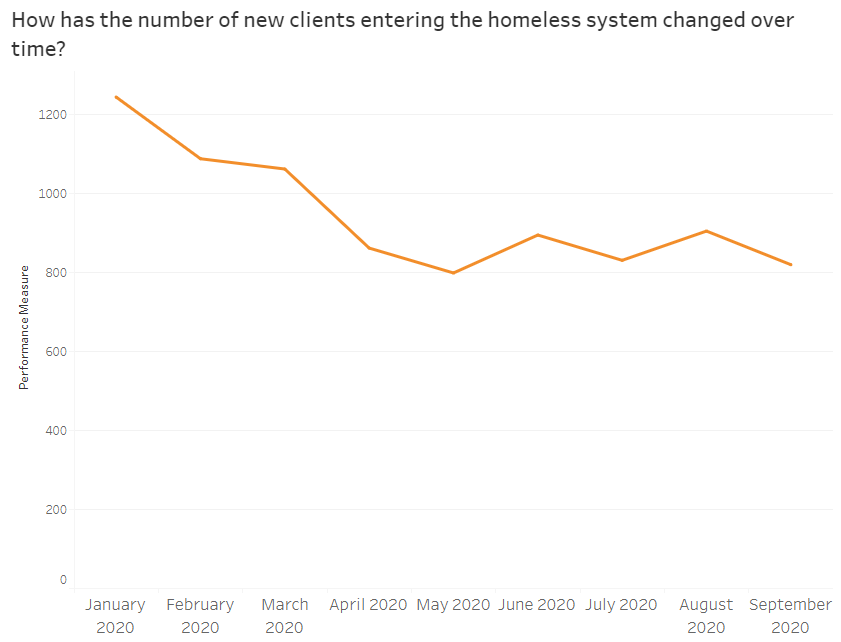 What kinds of stories can HMIS tell?
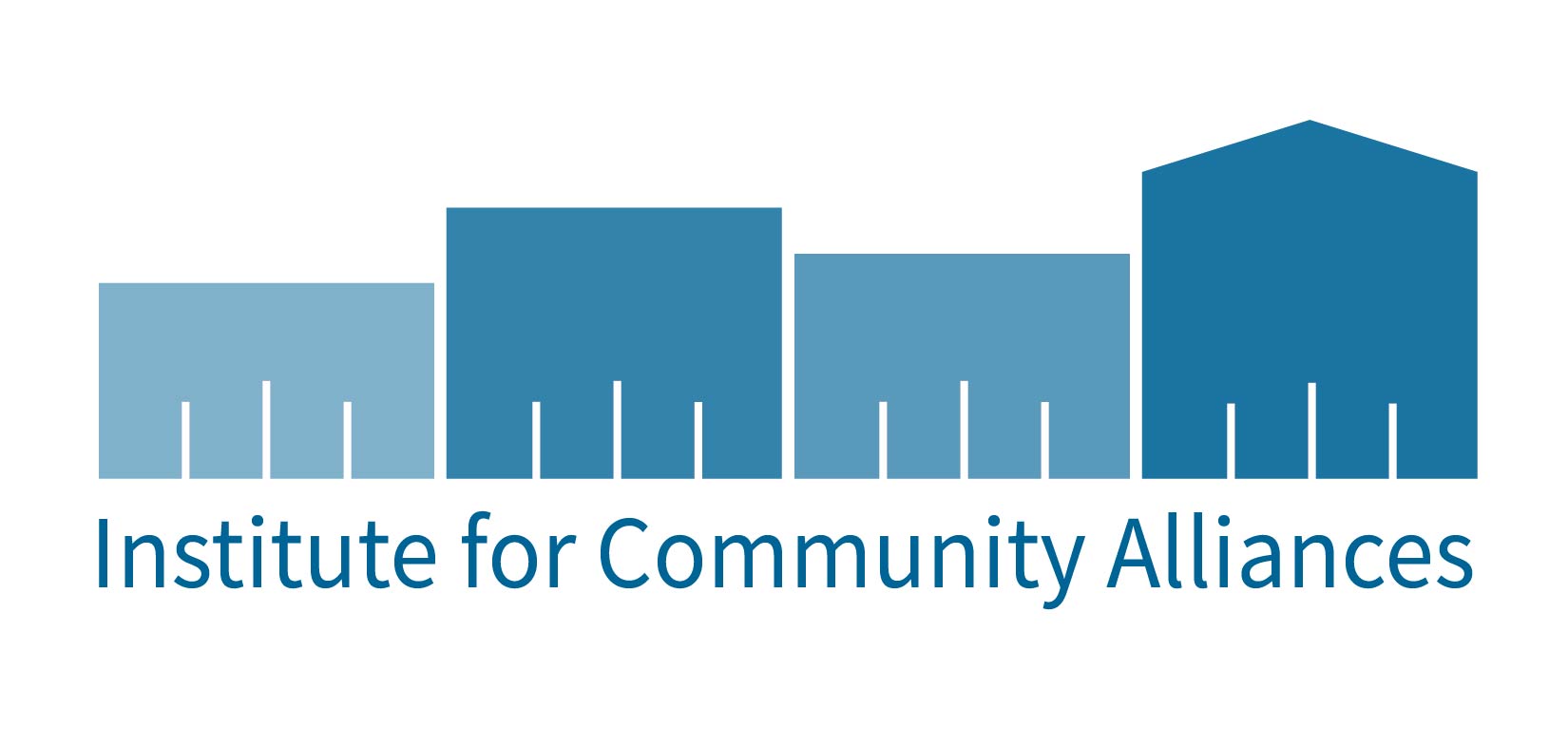 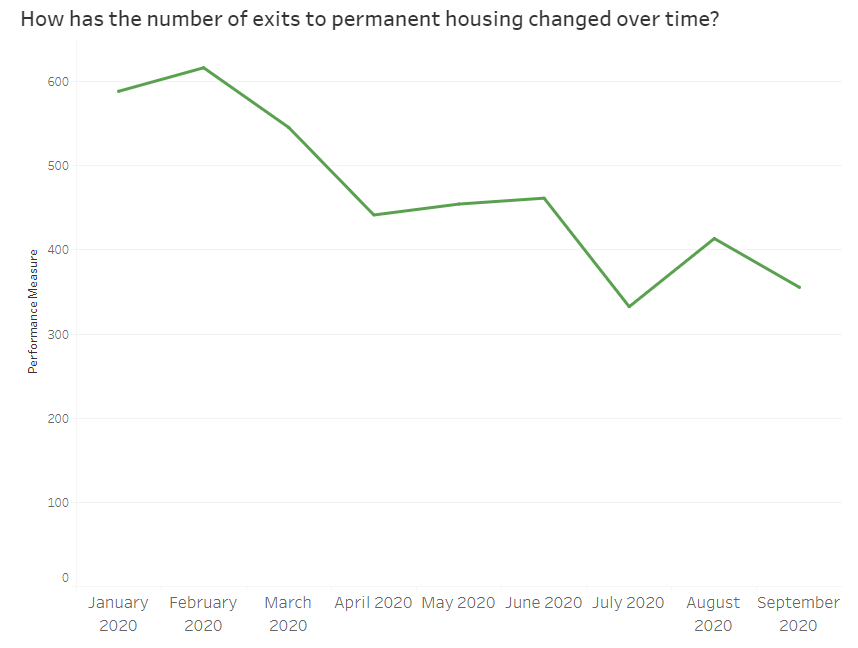 What kinds of stories can HMIS tell?
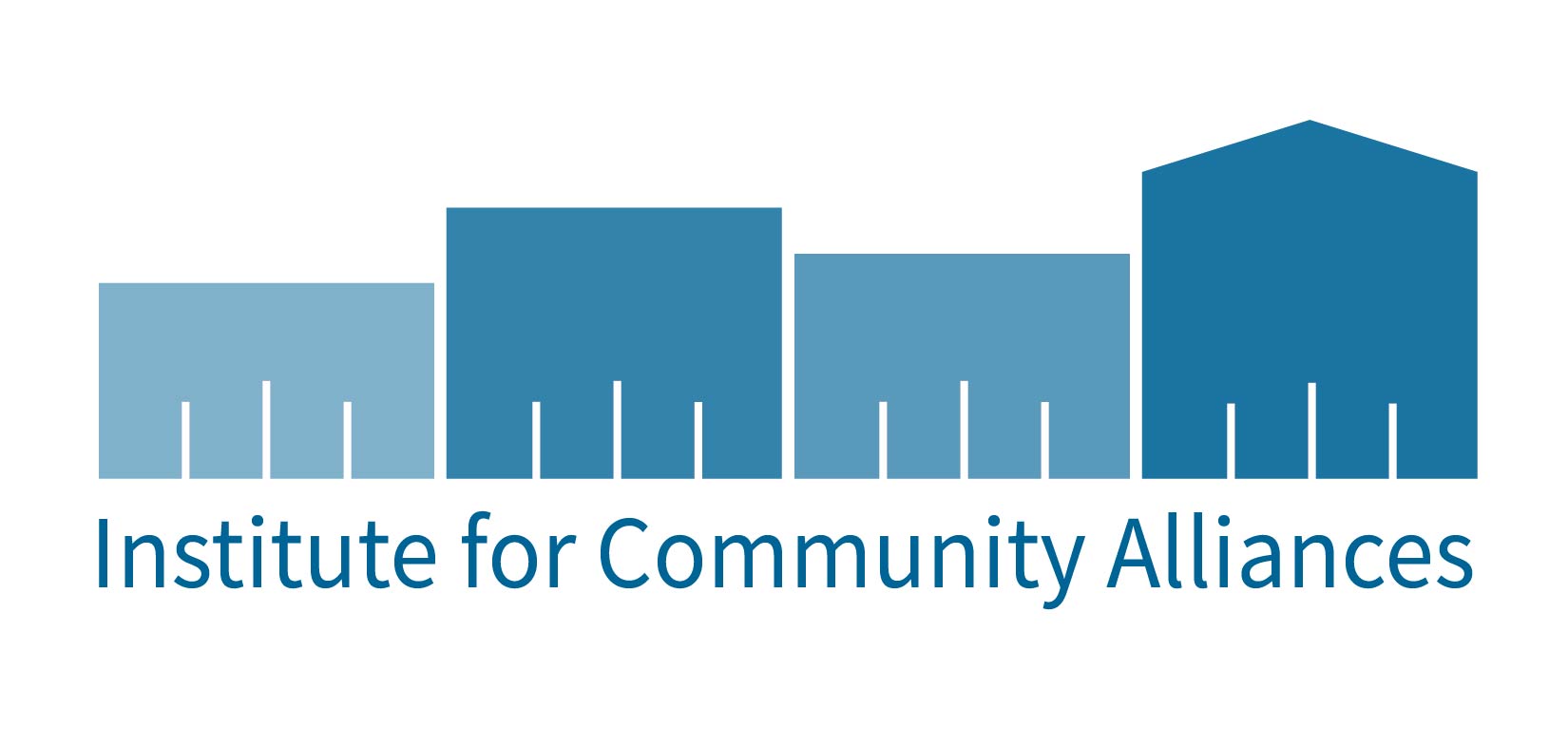 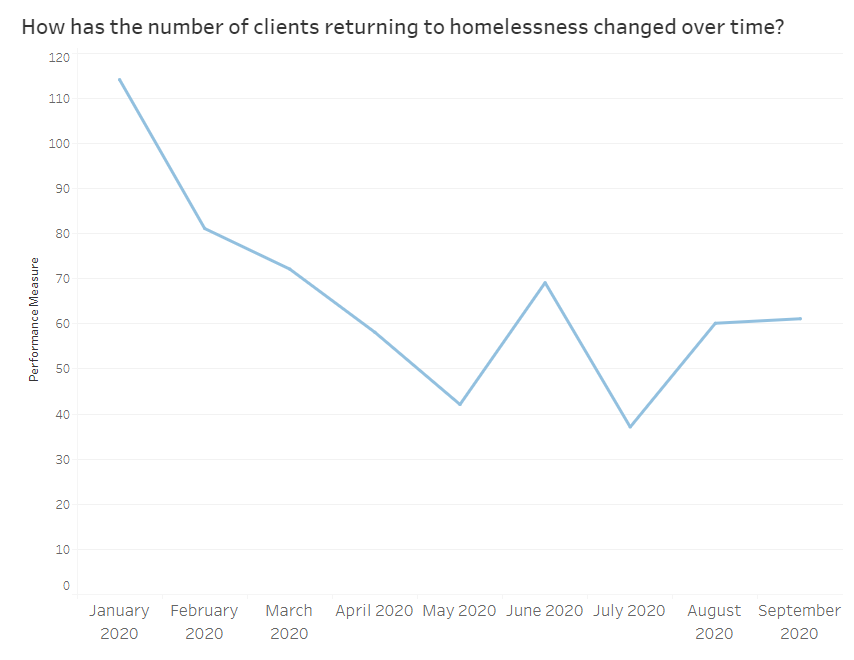 What kinds of stories can HMIS tell?
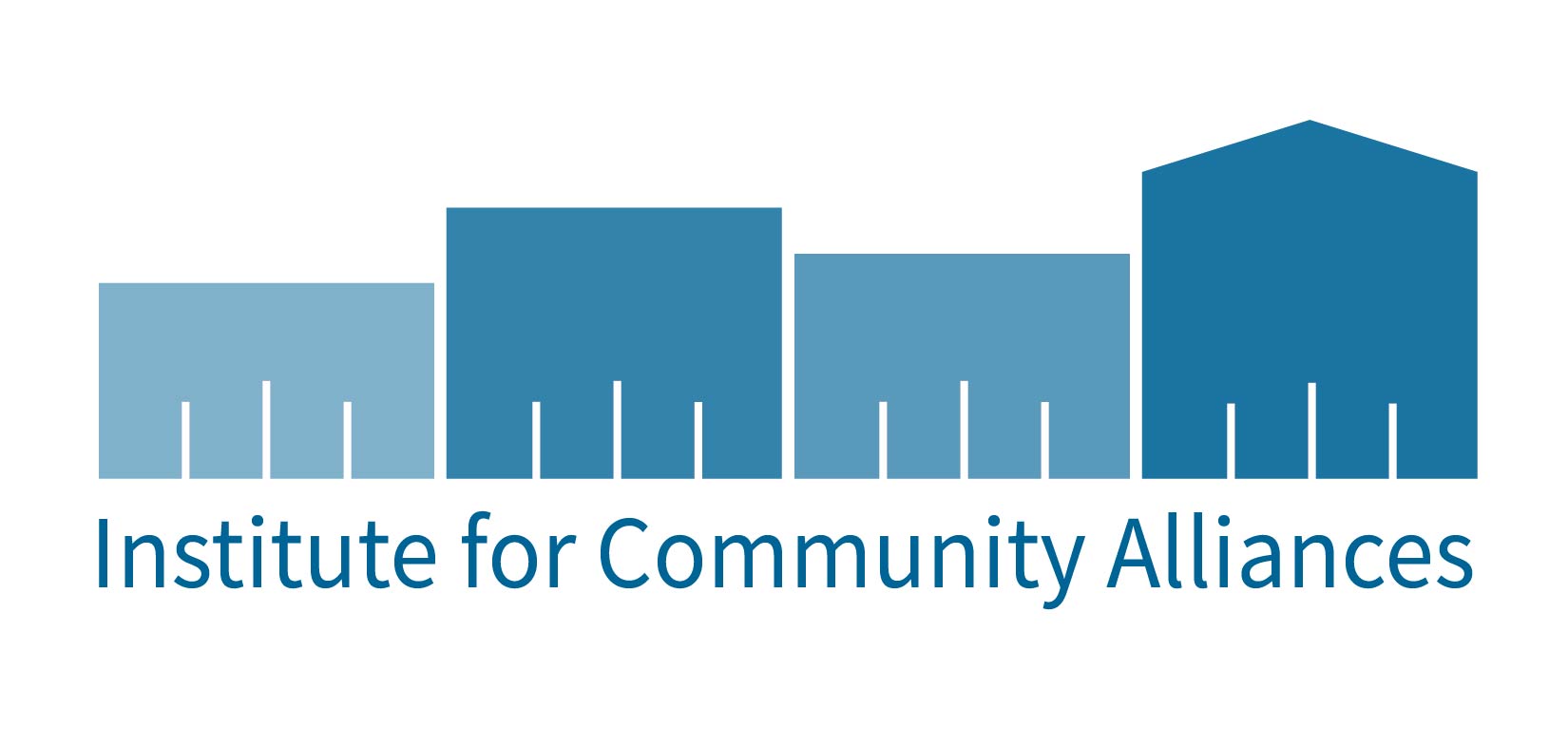 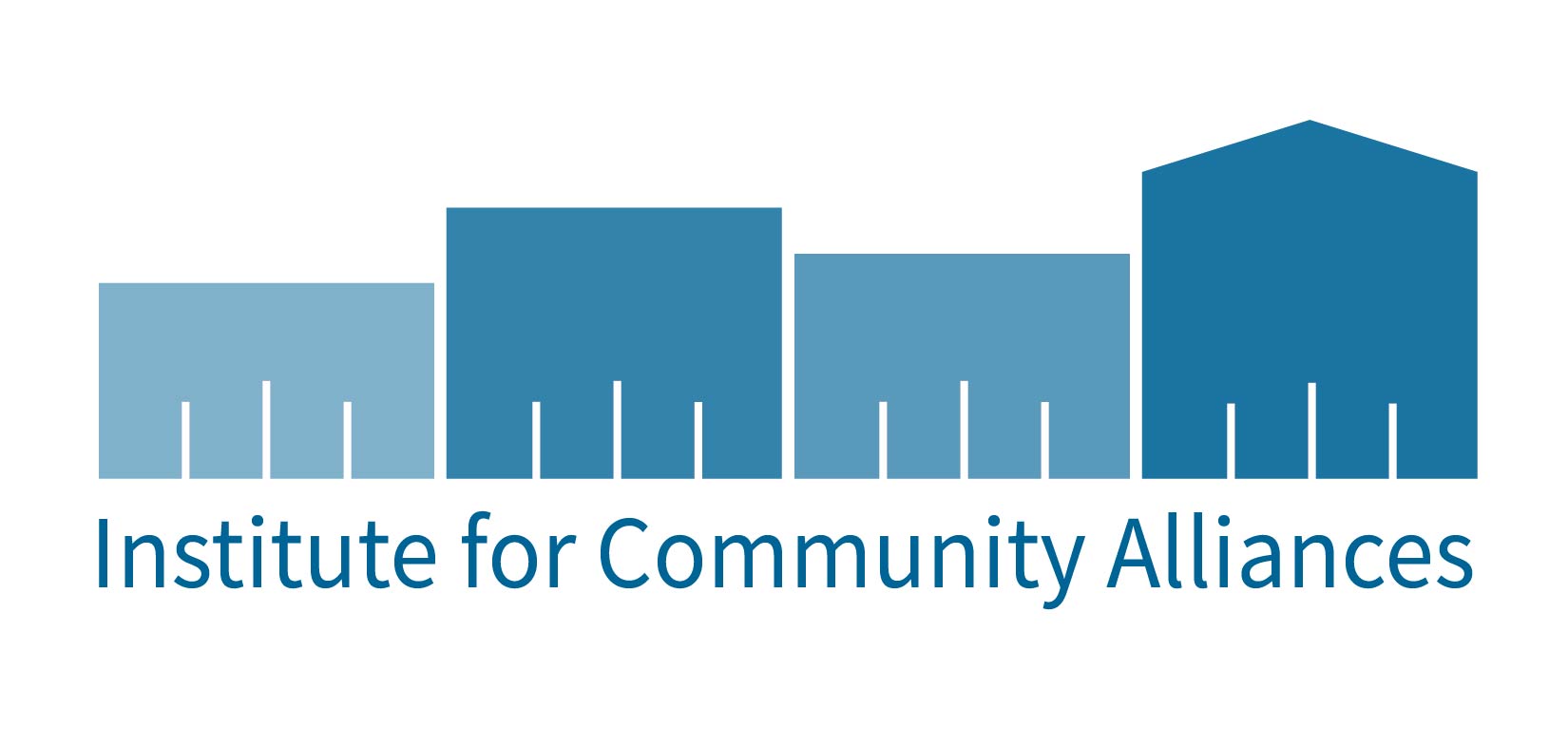 How familiar are you with Coordinated Entry?

I’ve never heard of it
I am somewhat familiar with it
I wrote the book on it
POLL
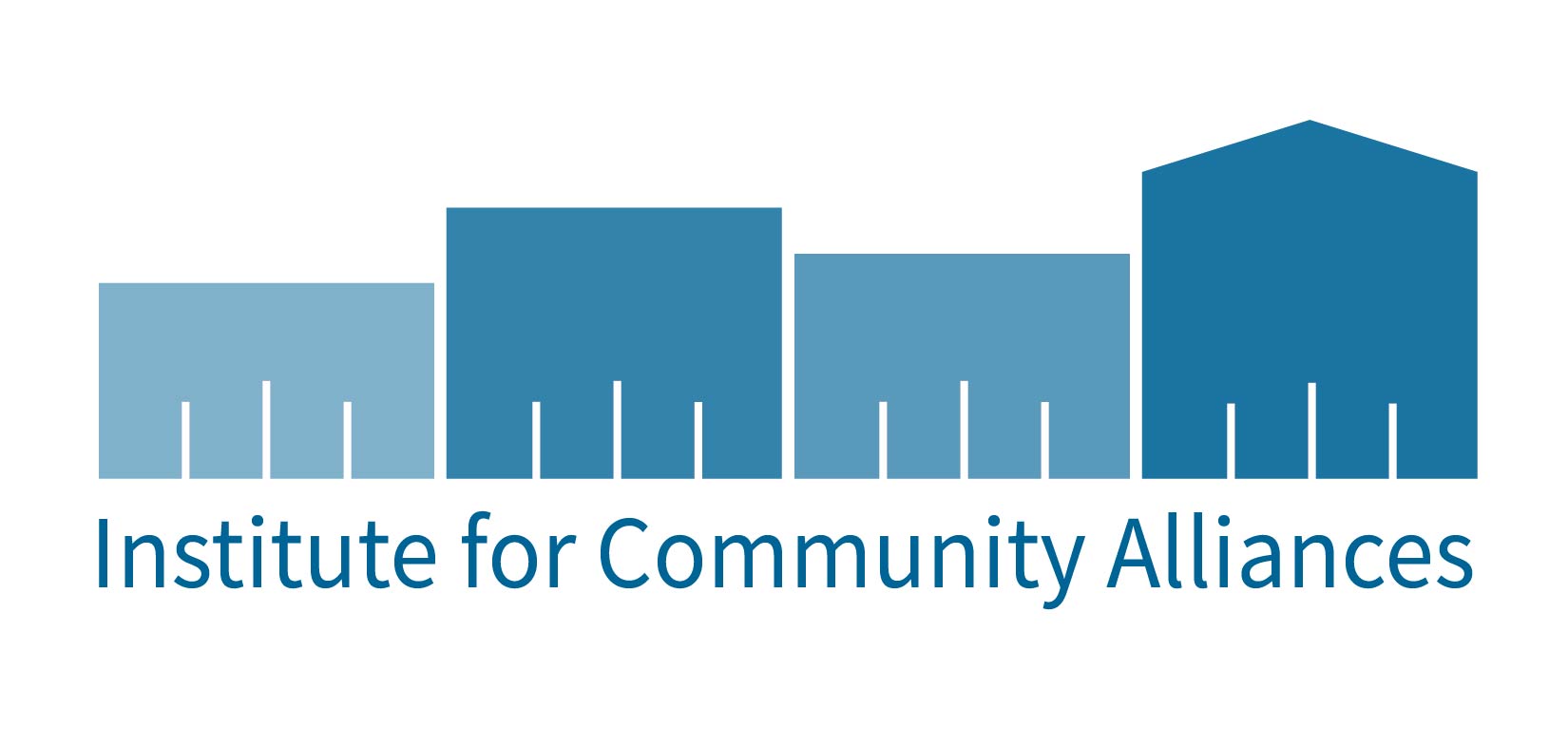 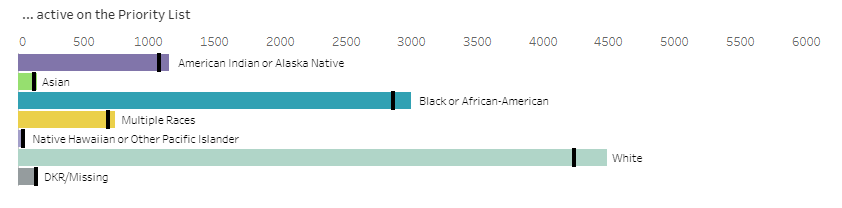 What kinds of stories can HMIS tell?
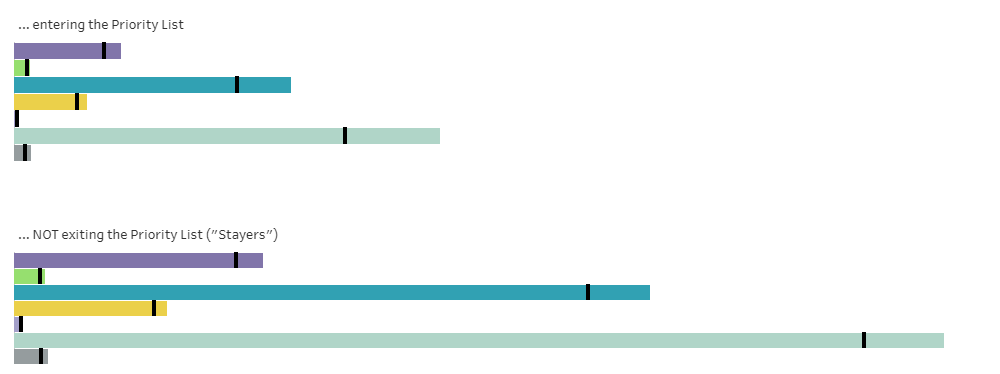 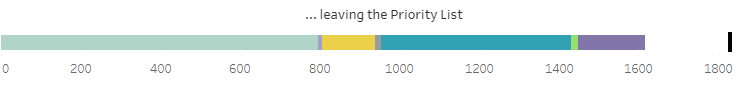 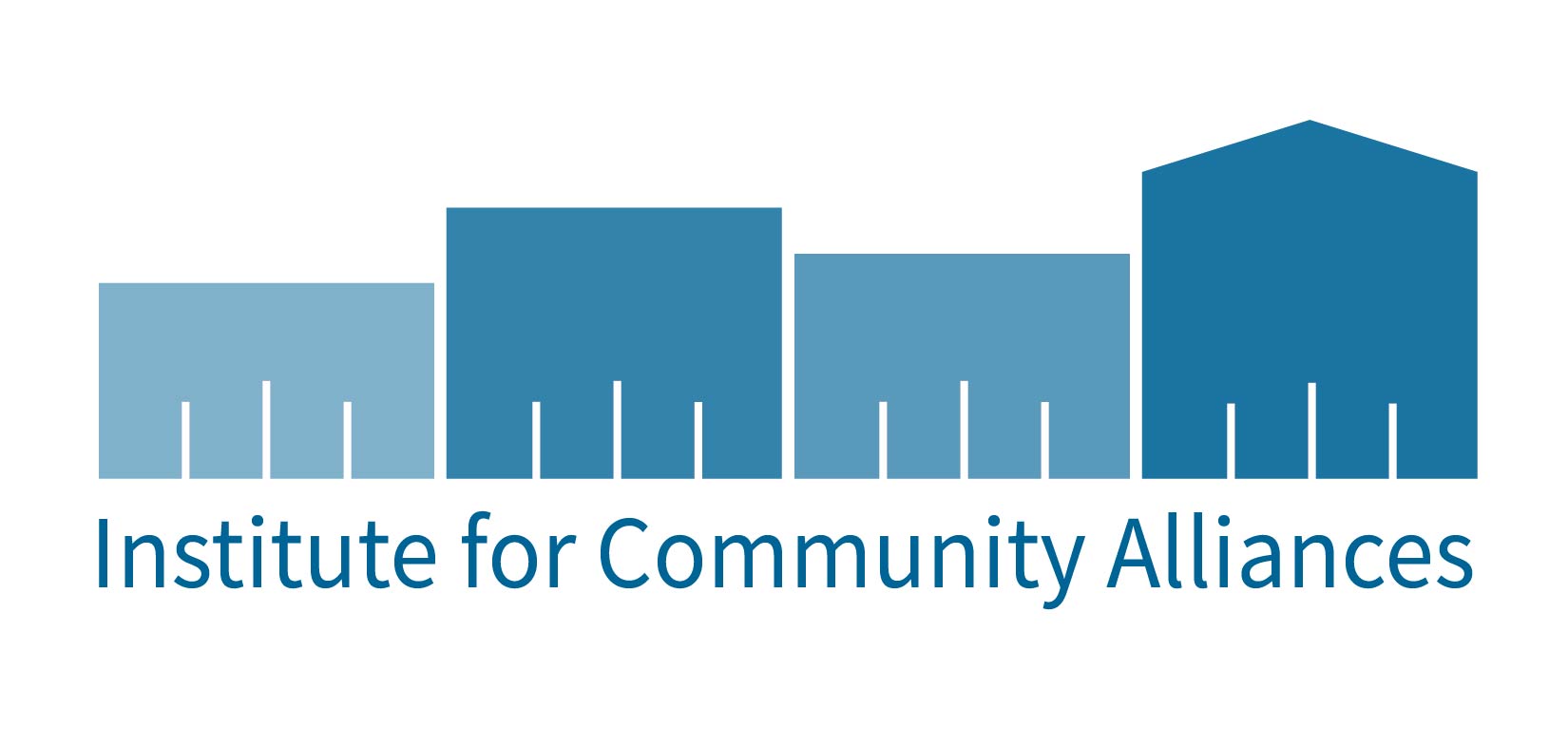 How can advocates access HMIS data?
Public dashboards: https://www.hmismn.org/minnesota-dashboards

Custom requests: https://www.hmismn.org/custom-report-request

Reports (for HMIS Users): https://www.hmismn.org/reportcollection
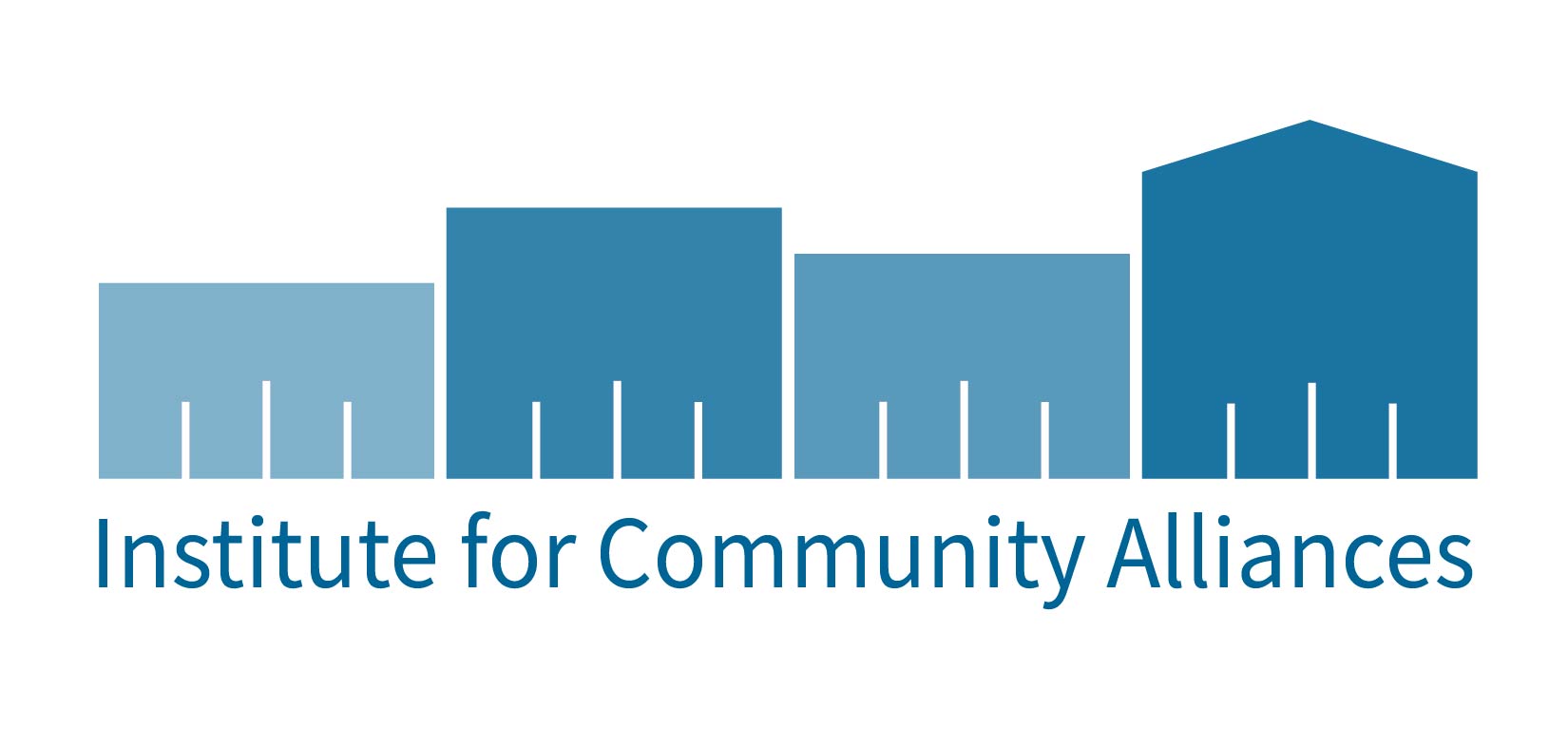 Q+A
Selina Sun
selina.sun@icalliances.org

Emily Salvaterra
emily.salvaterra@icalliances.org
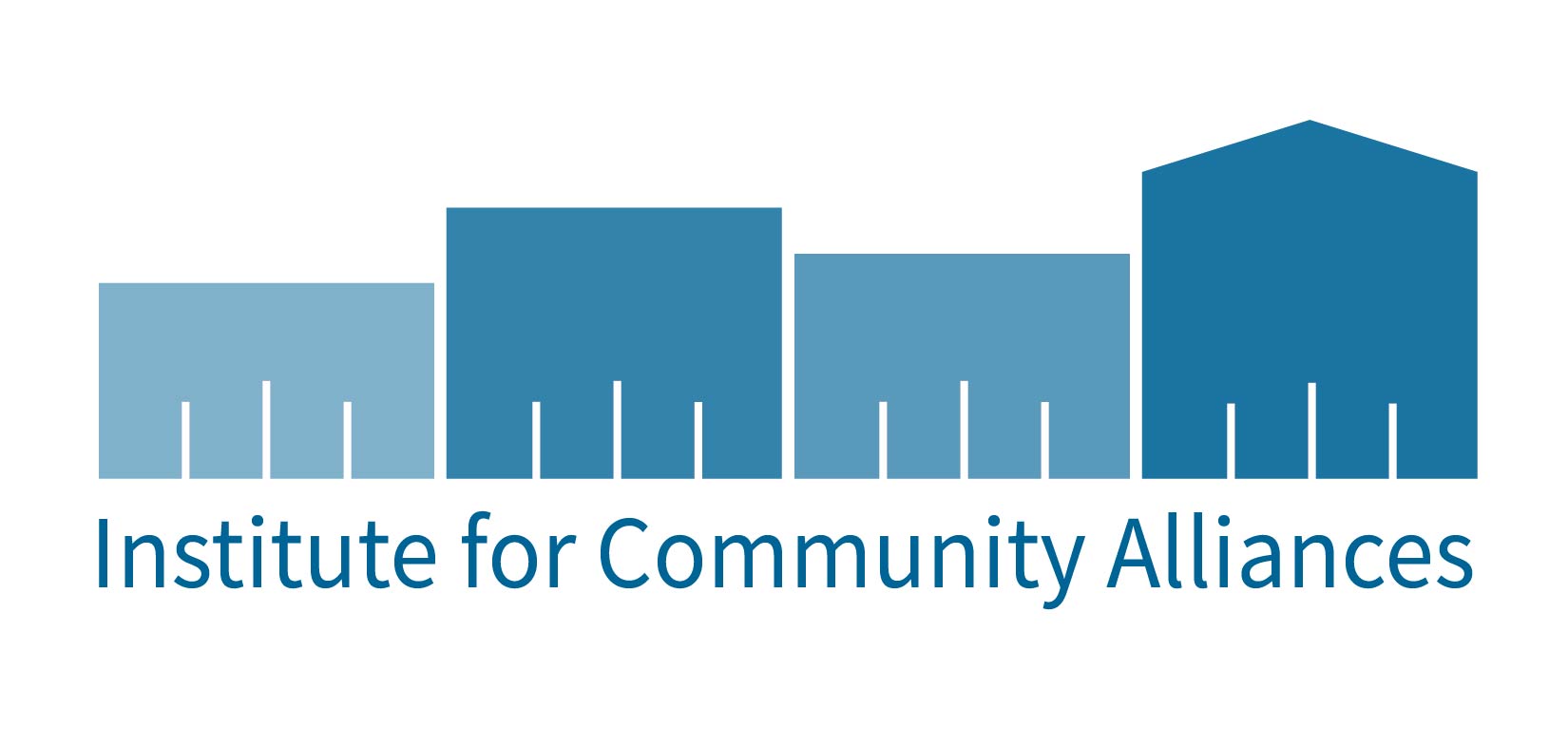